Sea Ice Biases: Diagnosing the behavior ofSurface Flux Convergence
The concern: the iterative loop in the sea ice column package that calculates T*, U*, Q* (for each sea ice thickness category) oscillates or never converges ….  
Possible cause for biases in the sea ice. 

The conclusion: Flux calculation appears to be working…but noticed some interesting behaviors in thinnest and thickest sea ice categories.
1
Some extra details:
D-Case (Stand Alone MPAS-SI) + B-Case (fully coupled)
2 year runs from cold start. Only looking at year 2 data
High-frequency sea ice turbulent flux coupling turned ON

Turb flux calculation performed in sea ice column package
Iterative Flux calculation:
# of loop iterations <= 10
if convergence reached loop exits before 10

Loop called for each ice thickness category (N=5)

ustar = rd * vmag   
exchange coeff momentum * magnitude sfc wind
tstar = rh * delt
exchange coeff heat * potential T difference
qstar = re * delq  
exchange coeff water * humidity difference
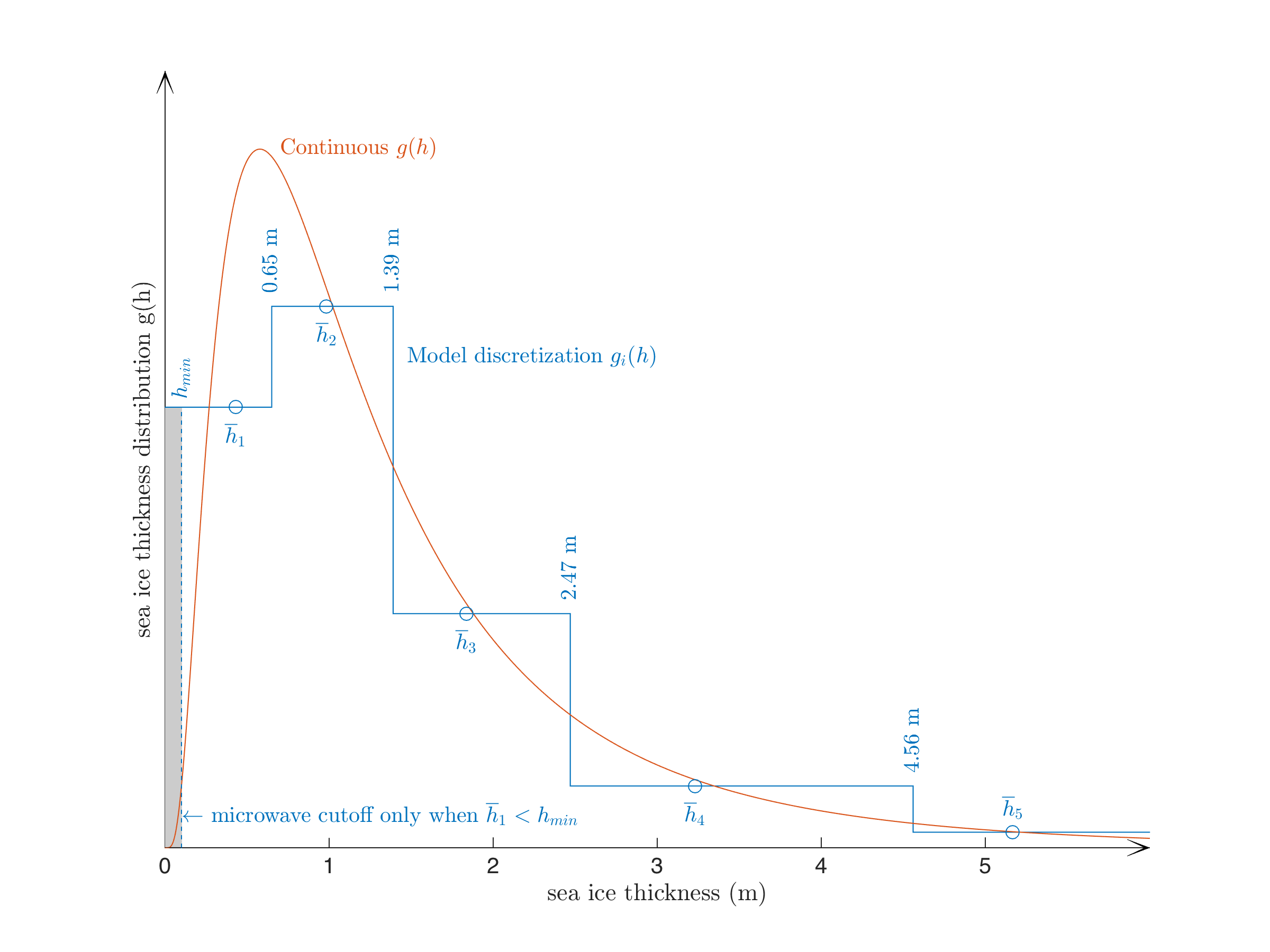 2
Locations selected for testing:both Perennial and MIZ
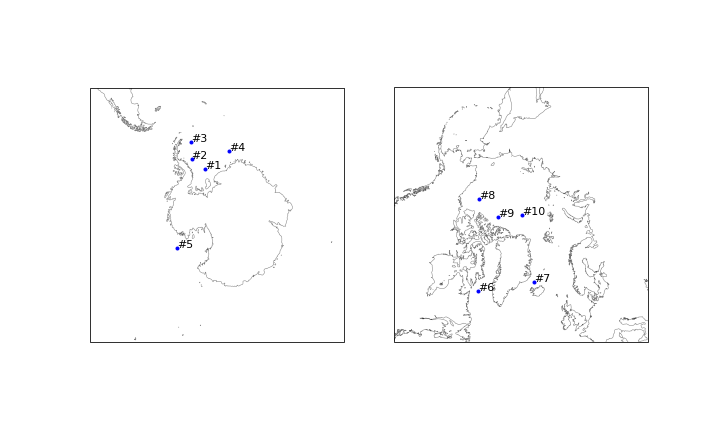 3
Location #1 – Antarctic
Location #9 – Arctic
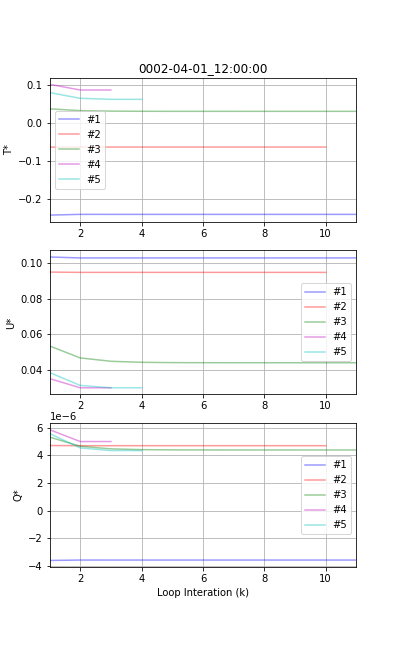 Stand Alone MPAS–SI (E3SM D-Case)Convergence within loopT*(top)U*(middle)Q*(bottom)
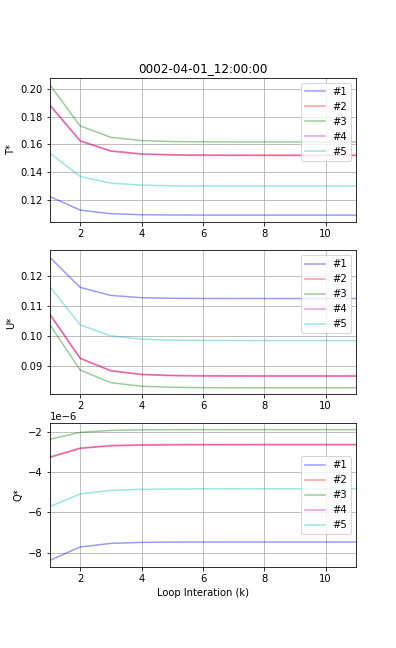 4
JAN
JULY
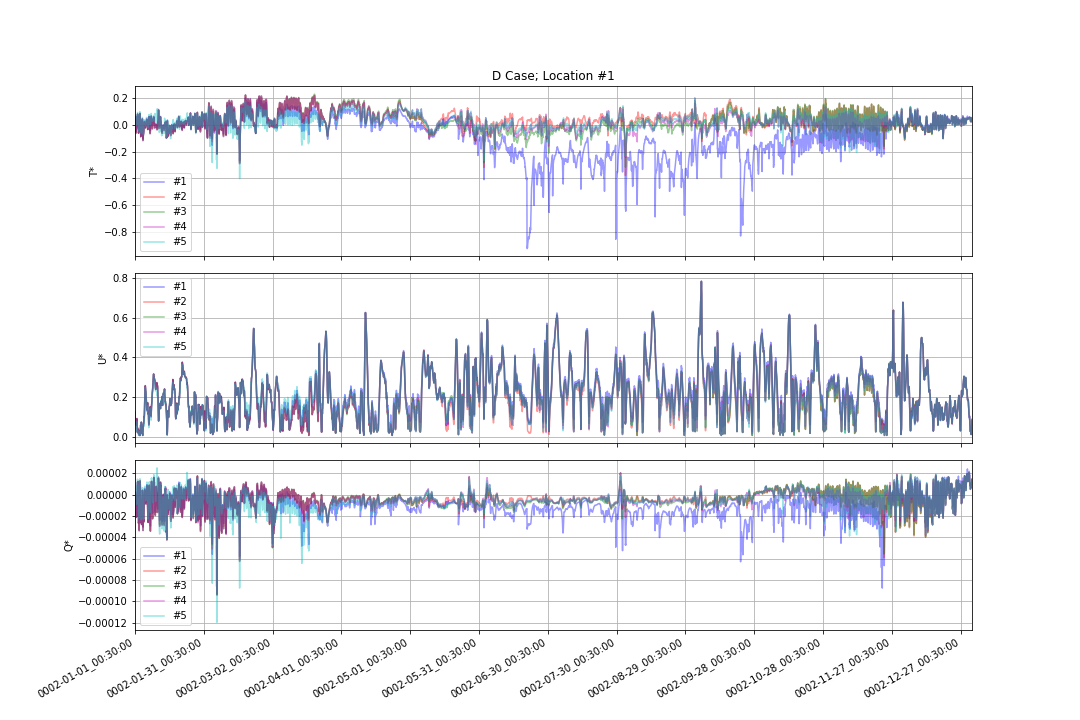 Location #1 Antarctic
Stand Alone MPAS–SI CaseAnnual Time series
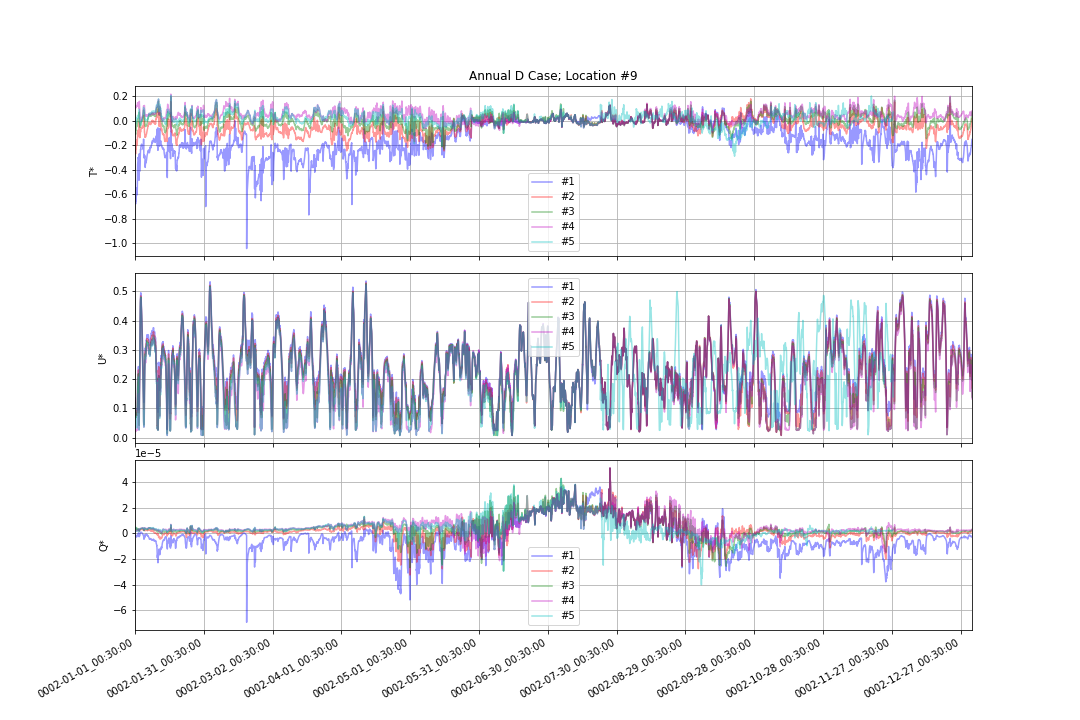 Location #9 Arctic
5
January  Location #1 Antarctic
July Location #1 Antarctic
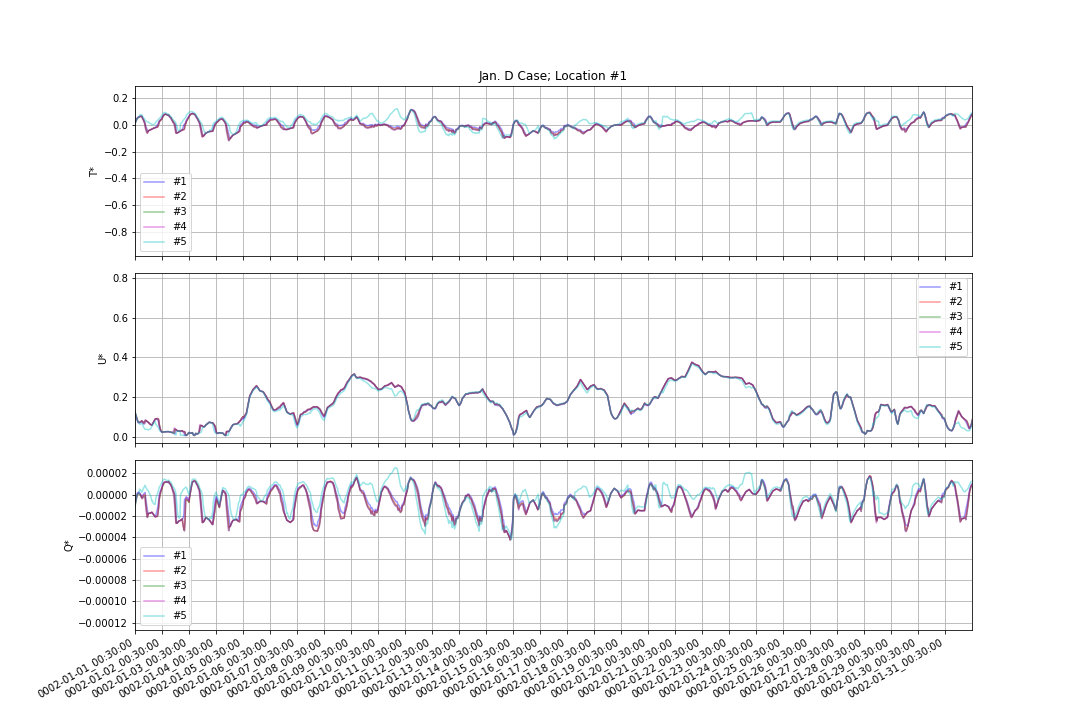 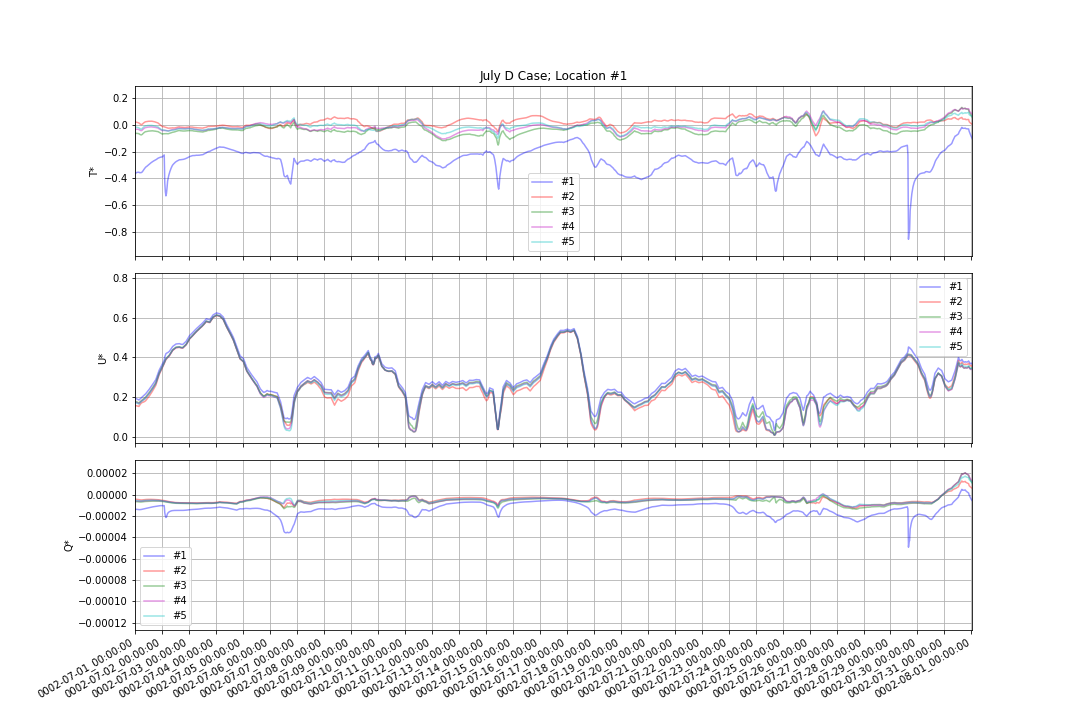 6
January  Location #9 Arctic
July Location #9 Arctic
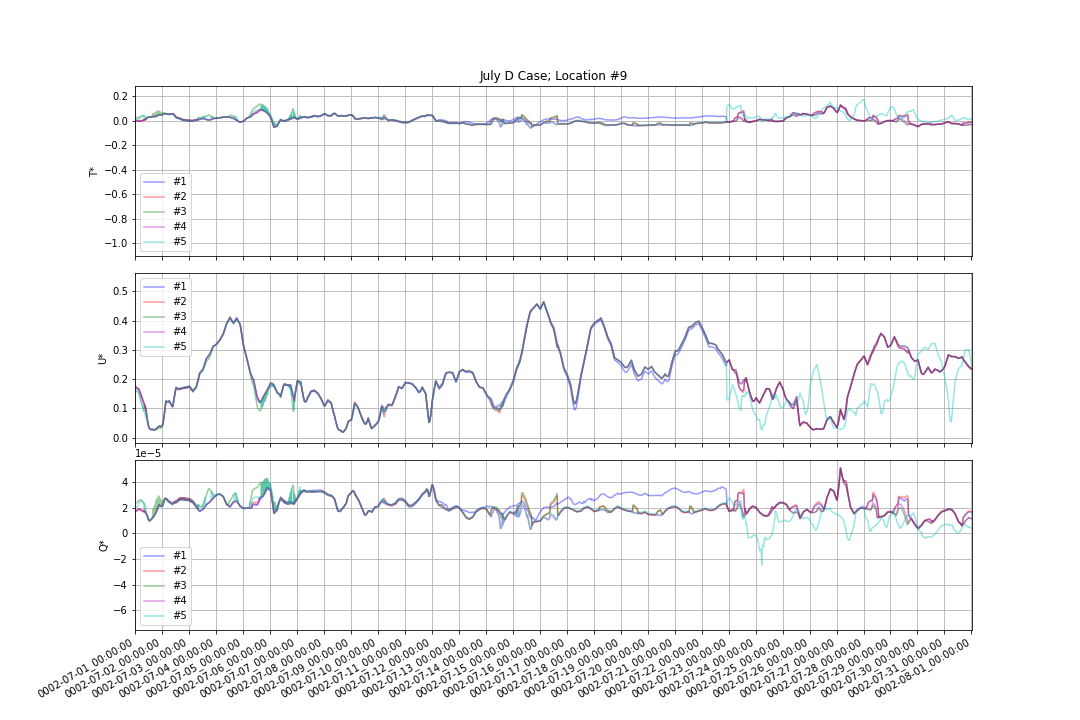 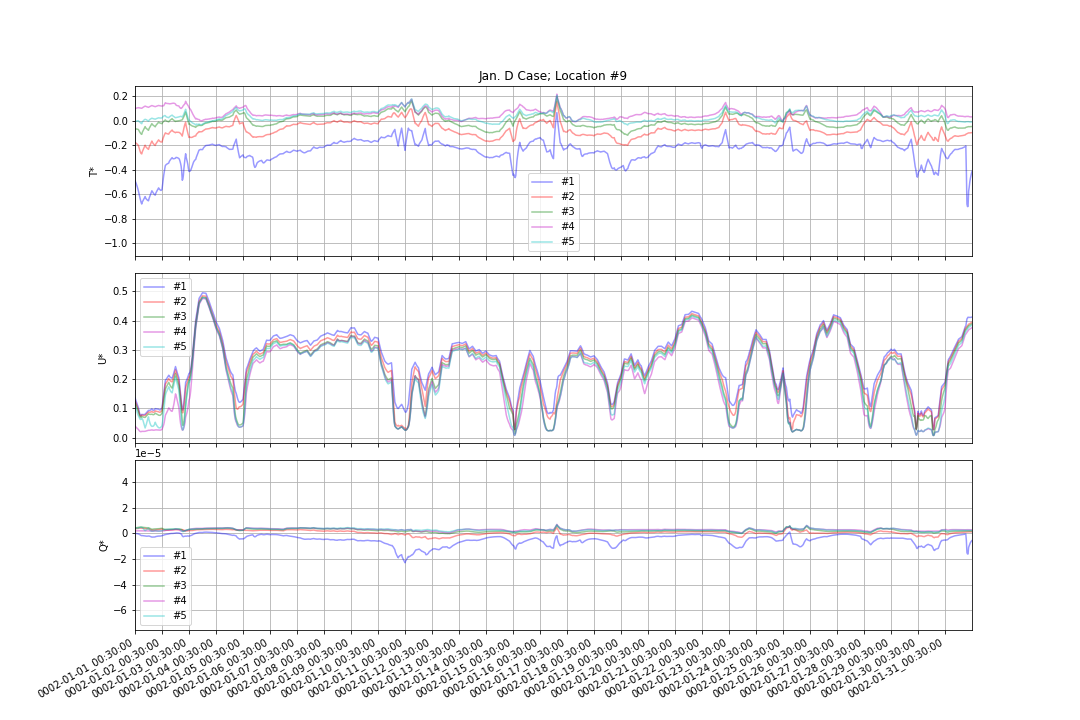 7
Location #1 – Antarctic
Location #9 – Arctic
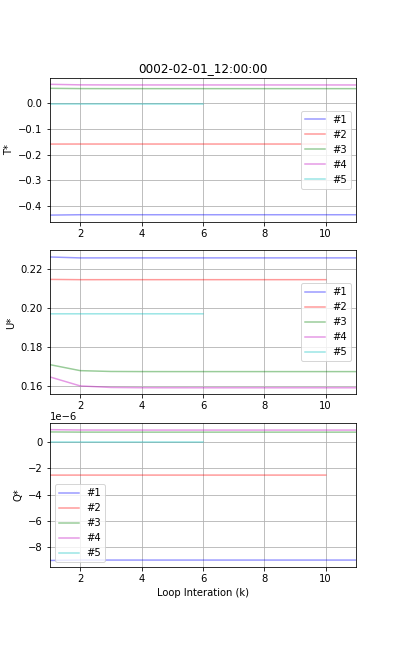 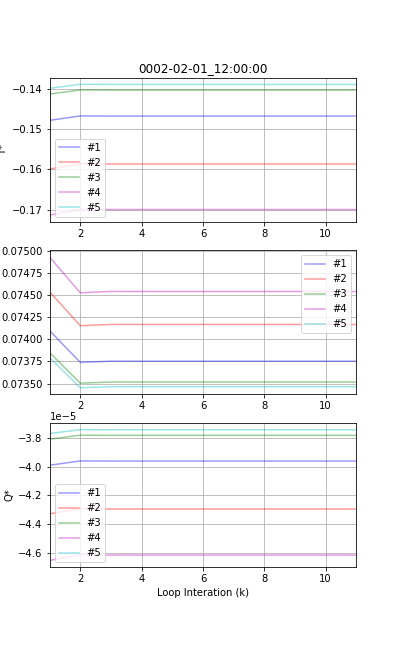 Fully Coupled
(E3SM B – Case)Convergence within loopT*(top)
U*(middle)
Q*(bottom)
8
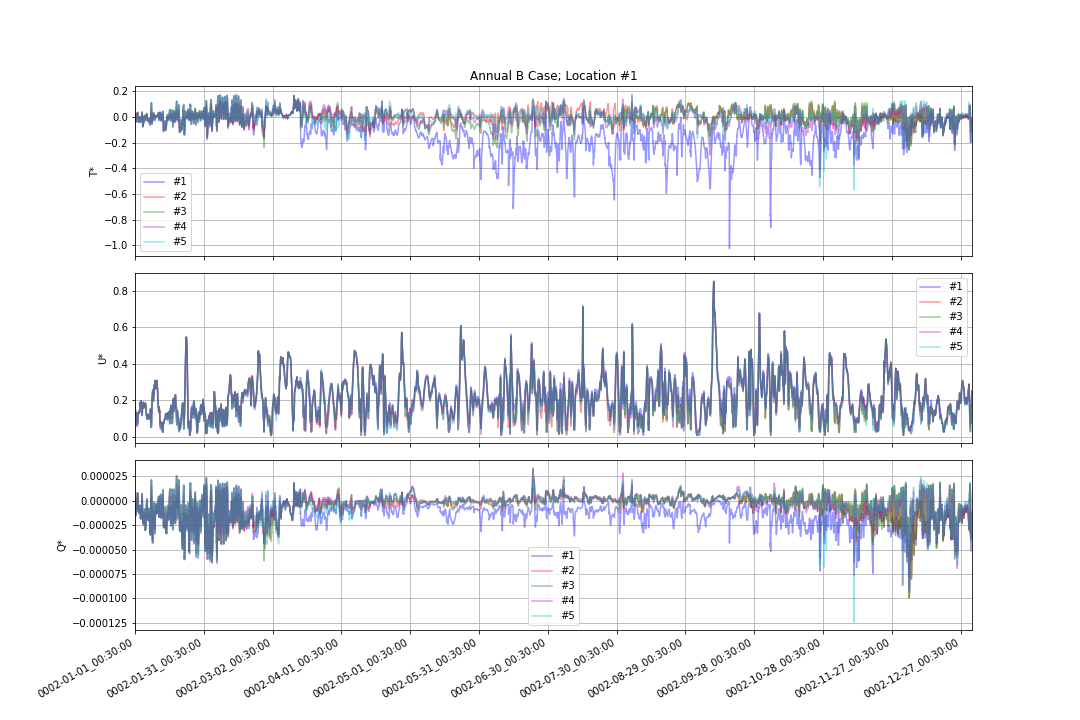 Location #1 Antarctic
Fully Coupled E3SM B – Case Annual Timeseries
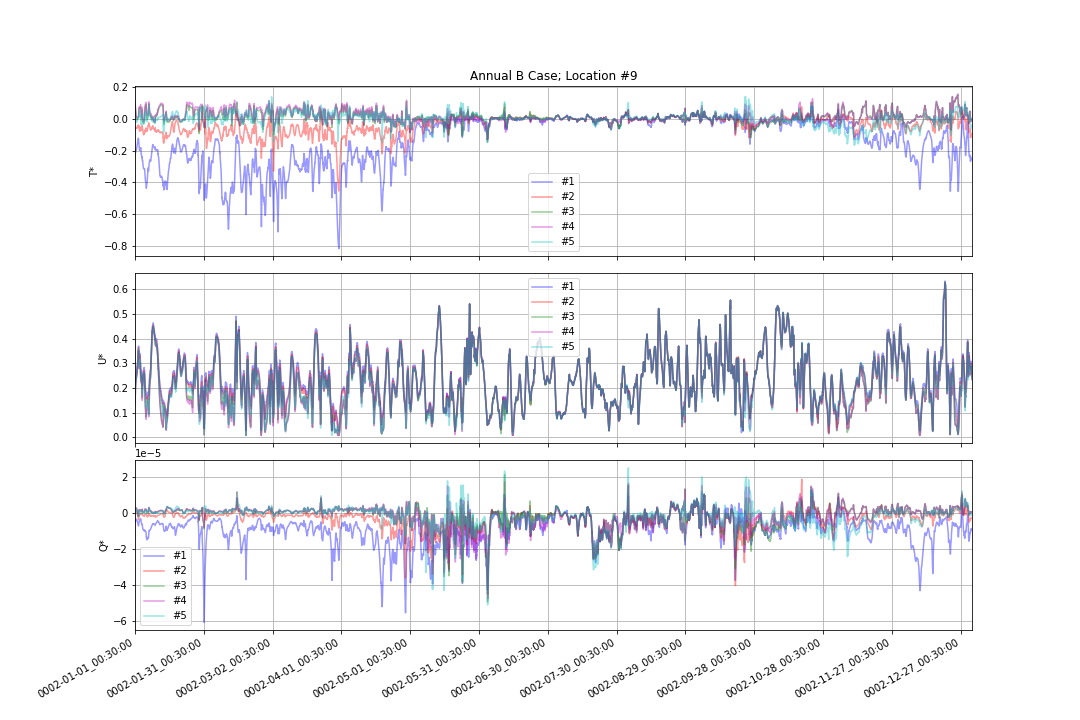 Location #9 Arctic
9
January  Location #1 Antarctic
July Location #1 Antarctic
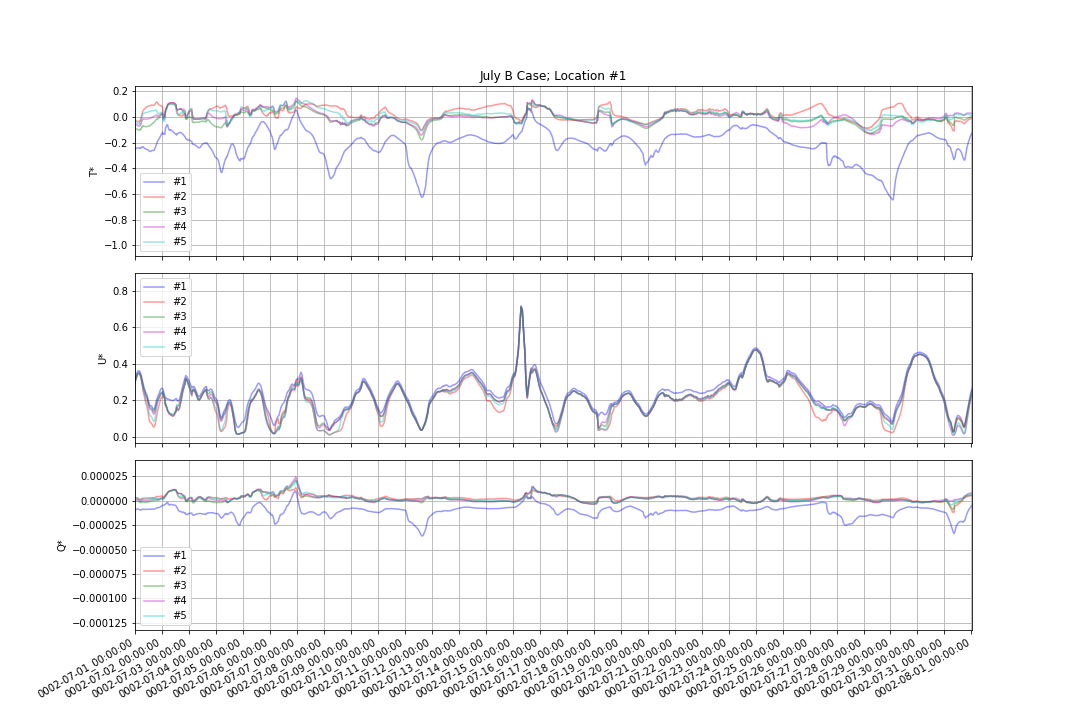 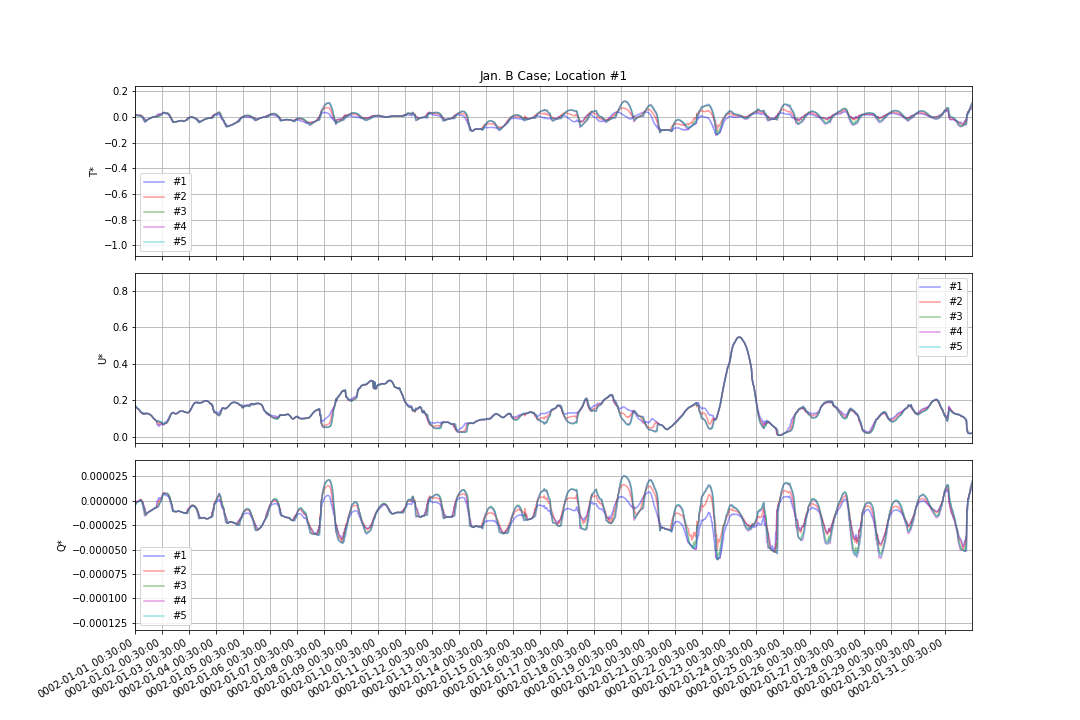 10
January Location #9 Arctic
July Location #9 Arctic
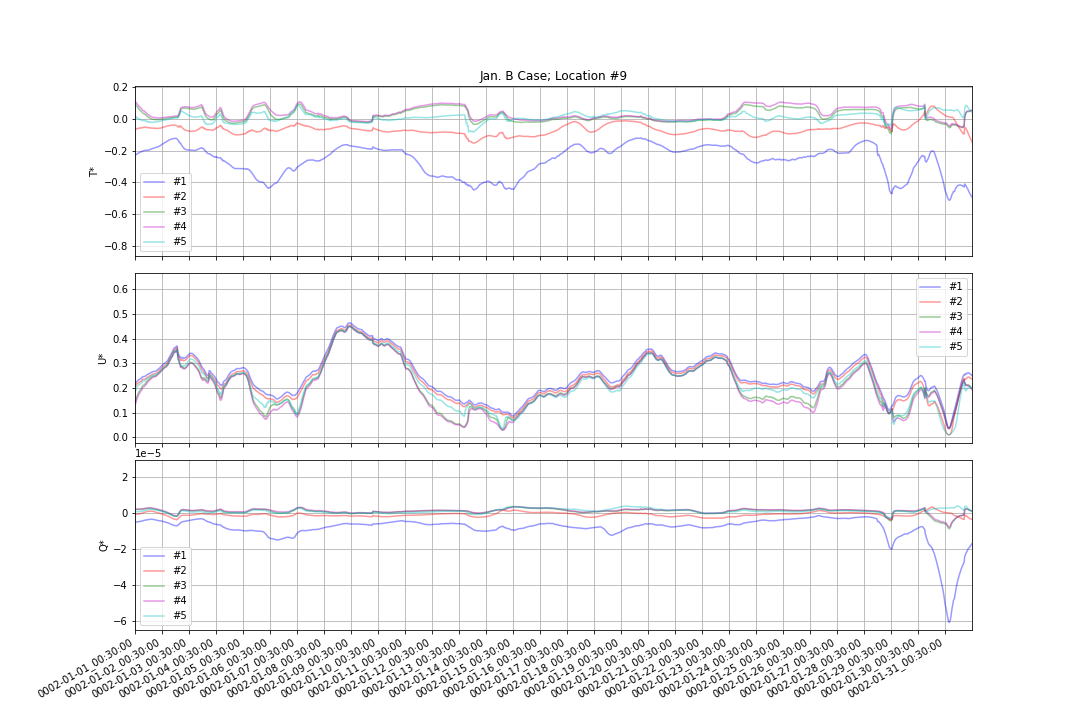 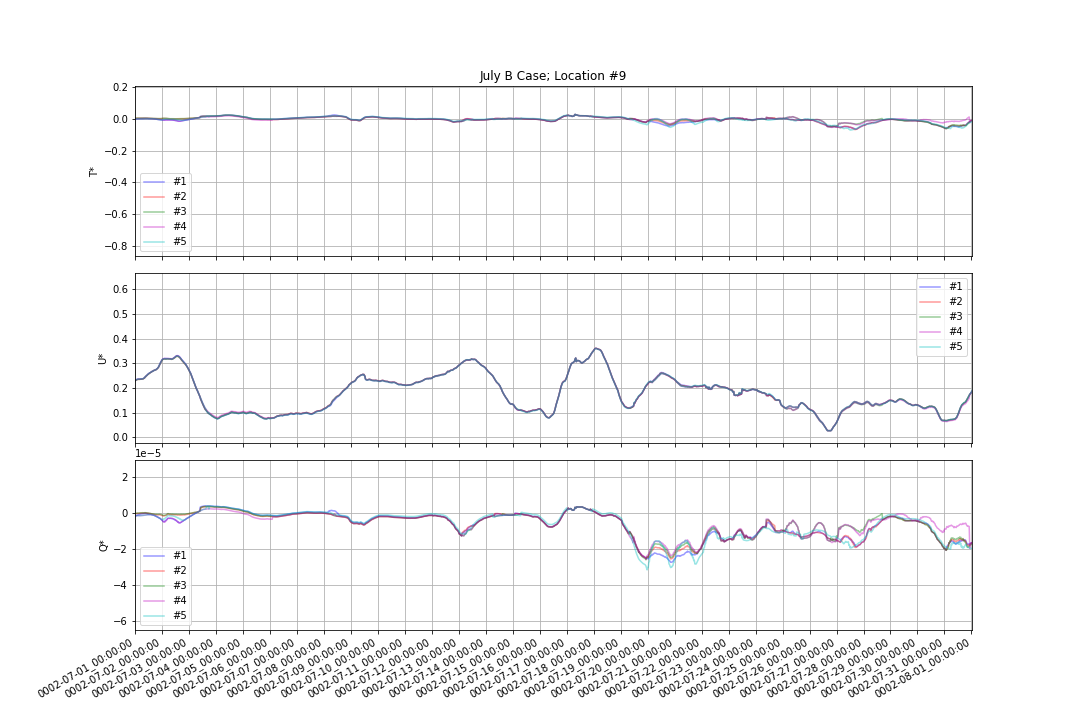 11
Conclusions
Flux calculations appear to be working
T* / U* / Q* values converge as expected

However, thinnest and thickest ice categories do show some odd behaviors…. 
In MPAS-SI Only Runs (D case)
Thinnest category jumps around in winter 
Antarctic Locations = July
Arctic Locations = January
Thickest Ice Category jumps around in summer 
Antarctic Locations = January
Arctic Locations = July
In Fully Coupled Runs (B case)
Thinnest category jumps around in winter 
Antarctic Locations = July
Arctic Locations = January
12